Teacher Effectiveness & Special Education
[Speaker Notes: The purpose of this PowerPoint is to assist Special Education teachers and administrators in understanding the Teacher Effectiveness framework, including the four domains and the SLO process, from a Special Education perspective.]
Content Overview
Review of Teacher Effectiveness System for ALL teachers

Special Education Law Considerations

SLO Process Guide
- If possible, have a copy of your most recent SLO
[Speaker Notes: Throughout this PowerPoint, we will analyze similarities and potential differences found within the South Dakota Teacher Effectiveness system. With the help of this PowerPoint, you will be able to identify how the Teacher Effectiveness System can help support special education teachers in measuring student outcomes, while focusing on continuous improvement in your instructional practices.

We will start with a brief review of the Teacher Effectiveness System for all teachers, touching on differences a special education teacher may find within the South Dakota Framework for Teaching. Next, we will look at considerations within special education law that may affect the information included in your SLO. We will conclude our PowerPoint by examining similarities and differences that may be found in completing the SLO process guide. If you have recently completed the SLO process guide, you may find it helpful to review and reflect on that as we go through this section of the PowerPoint.]
Teacher Effectiveness System Review
[Speaker Notes: Let’s begin with a brief overview of the Teacher Effectiveness System]
Determining Teaching Effectiveness
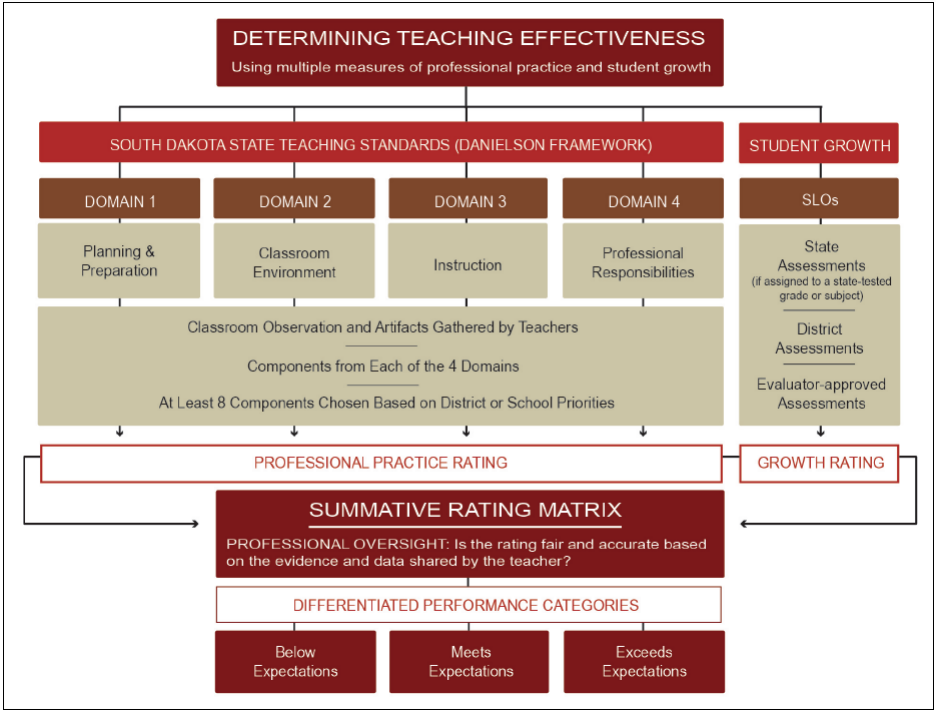 [Speaker Notes: Here you see the components included in the Teacher Effectiveness System. Remember, the Teacher Effectiveness System is made up of two components, the SD Framework for Teaching, and SLOs for student growth. Data from both components are collected and combined in the Summative Rating Matrix  to determine a teacher’s performance category.

No matter what the needs are of the students you teach, these components remain in effect. Later on, we will take a look at some specific elements within each piece that may be different for Special Education teachers.
Determining Teacher Effectiveness
Using multiple measures of professional practice and student growth.
South Dakota State Teaching Standards (Danielson Framework) and Student Growth
Domain 1 - Planning & Preparation
Domain 2 - Classroom Environment
Domain 3 - Instruction
Doman 4 - Professional Responsibilities

SLOs - State Assessments (if assigned to a state-tested grade or subject), District Assessments, Evaluator-approved Assessments 
Classroom Observations and Artifacts Gathered by Teachers, Components from Each of the 4 Domains, and At Least 8 Components Chosen Based on District or School Priorities is the recommendation - Professional Practice Rating and the Growth Rating provide the Summative Rating Matrix - Professional Oversight: is the rating fair and accurate based on the evidence and data shared by the teacher? Differentiated Performance Categories - Below Expectations, Meets Expectations, and Exceeds Expectations]
South Dakota Framework for Teaching
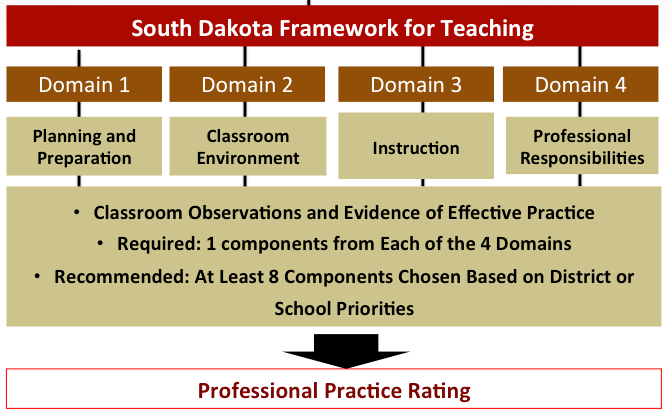 [Speaker Notes: Let’s take a closer look at the first component – the South Dakota Framework for Teaching.

The SD Framework for Teaching is comprised of four domains. Each domain includes components related to effective teaching practices. Within the SD Framework for Teaching, districts decide which components to focus on. At a minimum, districts must choose 4 components, with one from each domain. One difference you may notice in the evaluation process is in the assignment of your evaluator. Districts may choose to have special education teachers evaluated by the principal, special education director, or a combination of the two. For more information on who your evaluator may be, contact your school principal or special education director.

Regardless of your teaching assignment, all teachers in a district will follow the same evaluation process identified by your district leadership and receive a Professional Practice rating from the same Summative Scoring Matrix seen here.]
Collecting Artifacts
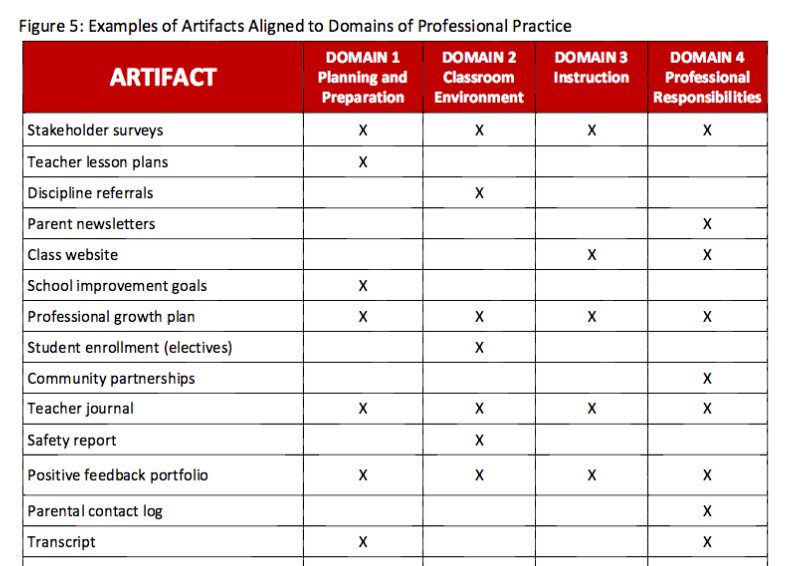 [Speaker Notes: Throughout the school year, teachers can collect artifacts that demonstrate performance relative to district-identified components from each domain. Artifacts can include any documents, photographs, reports, or other information related to a teacher’s instruction, preparation, or professional growth.

Within the Teacher Effectiveness Handbook, you will find some broad examples of artifacts that can be collected for each of the 4 Domains of Professional Practice. If you are looking for general ideas on what artifacts to collect, this is a good starting point. You can find the Teacher Effectiveness handbook on the South Dakota DOE website.]
Special Education Artifact Ideas
[Speaker Notes: While the general examples from the Teacher Effectiveness Handbook may give you a general place to start, some of the artifacts you collect as a special education teacher may be a little different, and will reflect tasks, activities, and documentation unique to your teaching assignment.

Here are some examples that may be collected by a special education teacher. 

Take a moment to review the examples in this table. Which of these examples would be beneficial in your teaching situation? Can you think of any other examples not included in this chart?]
Determining Teaching Effectiveness 1
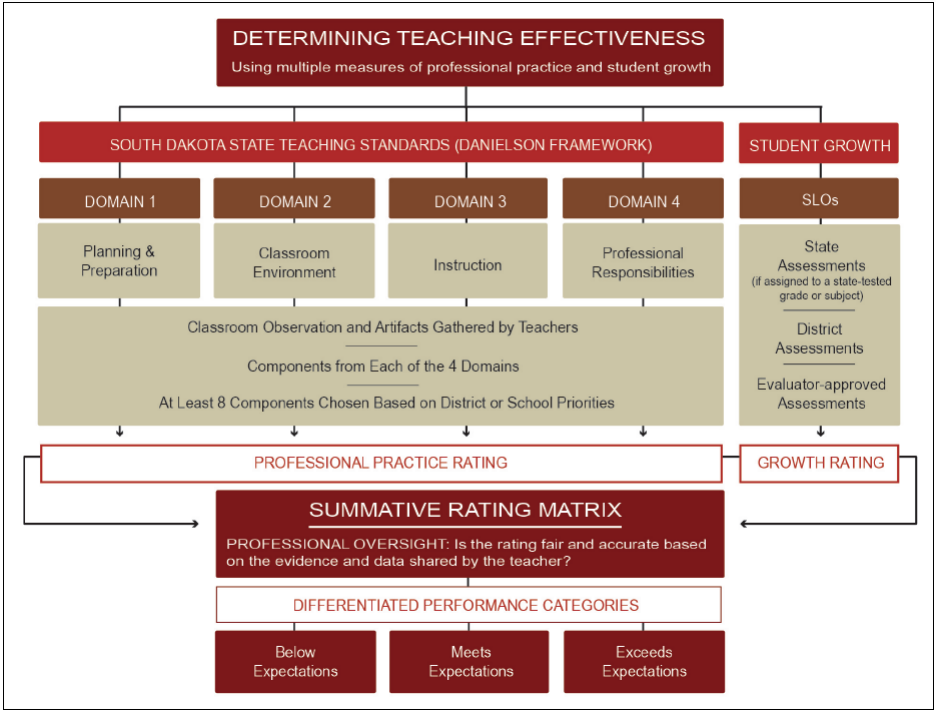 [Speaker Notes: Now, let’s take a look at the second component of the Teacher Effectiveness System – SLOs and student growth.]
SLO Process
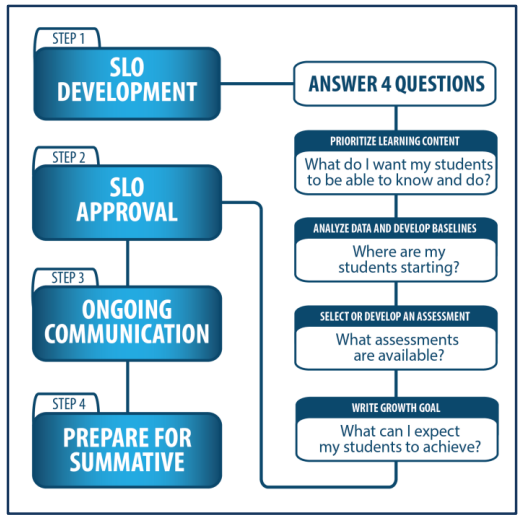 Low Growth: Growth goal is less than 65% attained.

Expected Growth:                    Growth goal is 65%-85% attained.

High Growth: Growth goal is 86% to 100% attained.
[Speaker Notes: As part of the SD Framework for Teaching, all teachers will develop at least one SLO to evaluate student growth each school year. All teachers will follow the same steps in SLO development, and will use the same four guiding questions. Growth is also calculated in the same way, using the same percentages for each level of growth.]
Special Education Law & Guiding Principles
[Speaker Notes: Before you begin considering how to write your SLO, it’s important to keep in mind that federal and state regulations for special education place an emphasis on ensuring students with disabilities have access to and participate in the general education curriculum. Let’s take a look at some principles that can guide your SLO development.]
SPED Law/ Guiding Principles
SLOs should support the participation of students with disabilities in the general education curriculum to the maximum extent possible.

SLOs should be developed in a way that holds all teachers accountable for the academic growth of students with disabilities.
ARSD 24:05:13:02 Free Appropriate Public Education
ARSD 24:05:27:01.03(2)(a)
[Speaker Notes: First, SLOs should support the participation of students with disabilities in the general education curriculum to the maximum extent possible. Second, SLOs should be developed in a way that holds all teachers accountable for the academic growth of students with disabilities. 
The next several slides will review considerations for writing SLOs within the parameters of these guiding principles.
(CLICK) The specific law referred to in this section is underlined at the bottom of the screen.




***Note:***
ARSD 24:05:13:02 Free Appropriate Public Education - FAPE must be provided to any child found eligible for special education and related services
ARSD 24:05:27:01.03(2)(a) - Must meet the students needs so he/she is enabled to be involved and progress in the general education curriculum]
SPED Law/ Guiding Principles
SLOs should not be based on the attainment of IEP goals.
[Speaker Notes: The first consideration is that SLOs should not be based on the attainment of IEP goals. It is important to remember that each document serves a different purpose. IEPs are legal documents designed to ensure individualized services to students with disabilities based on their needs. The focus of the SLO is a teacher’s ability to impact student growth. Including IEP goals within the SLO may unintentionally move that focus. Some other differences between the two documents are outlined in this table.
*short pause*

While IEPs and SLOs have different purposes, the IEP can be a good source of information and documentation that may be helpful in identifying priority learning content. A special education teacher may find it helpful to review areas of need for the students they serve in order to identify a target group for his or her SLO. Also, special education teachers can leverage work already performed within the context of the specialized instruction outlined in the IEP to gather data for SLOs. This may include reviewing results from specialized assessments to determine priority learning content or utilizing progress monitoring information in documenting student growth.]
SPED Law/ Guiding Principles
SLOs should not be based on the attainment of IEP goals.
SLOs are written for content area standards. 
Special education is not a content area.
[Speaker Notes: The first consideration is that SLOs should not be based on the attainment of IEP goals. It is important to remember that each document serves a different purpose. IEPs are legal documents designed to ensure individualized services to students with disabilities based on their needs. The focus of the SLO is a teacher’s ability to impact student growth. Including IEP goals within the SLO may unintentionally move that focus. Some other differences between the two documents are outlined in this table.]
The IEP Can Support and Inform the Teacher’s SLO
The IEP is a source of information to gather data for SLO
- Results from specialized assessments
- Progress monitoring information as documentation of student growth

Could help the teacher identify
- Priority learning content
- A target group
[Speaker Notes: While IEPs and SLOs have different purposes, the IEP can be a good source of information and documentation that may be helpful in identifying priority learning content. A special education teacher may find it helpful to review areas of need for the students they serve in order to identify a target group for his or her SLO. Also, special education teachers can leverage work already performed within the context of the specialized instruction outlined in the IEP to gather data for SLOs. This may include reviewing results from specialized assessments to determine priority learning content or utilizing progress monitoring information in documenting student growth.]
SPED Law/ Guiding Principles
SLOs should focus on academic standards.

Students with disabilities, when appropriate, should be instructed and assessed using the same college and career readiness standards as their general education peers. 

SLOs may differ in:
- Established learning targets
- Types of services and supports provided
[Speaker Notes: The second consideration is that SLOs should focus on academic standards. Students with disabilities, when appropriate, should be instructed and assessed using the same college and career readiness standards as their general education peers. 

However, SLOs written to encompass special education populations may differ in their established learning targets AND the types of services and supports provided to students with disabilities to access the general education curriculum. For example, if you have a student who receives accommodations and/or modifications for a specific learning disability in reading, that student should receive the same accommodations and/or modifications when assessed and instructed for the SLO.]
SPED Law/ Guiding Principles
SLOs should focus on academic standards.

For infrequent instances when functional skills are addressed in an SLO, the skill(s) addressed should be:
critical to learning academic content
essential for showing what students know and/or can do related to the academic content
instructed and assessed within the context of content-based activities
[Speaker Notes: There may be occasions in which an SLO needs to be written to address a functional skill, such as communication. This most often takes place with students who take an alternate assessment in place of the Smarter Balanced ELA and Math, and D-Step Science assessments in the spring. 

In these infrequent instances, the the skill(s) addressed should be:
critical to learning academic content
essential for showing what students know and/or can do related to the academic content, and
instructed and assessed within the context of content-based activities

For more information on which students may best be addressed through functional skills within an SLO, contact your district’s special education director or your Region Representative at the DOE Office of Special Education.]
SPED Law/ Guiding Principles
In co-teaching situations, general education and special education teachers are encouraged to collaborate to create SLOs.
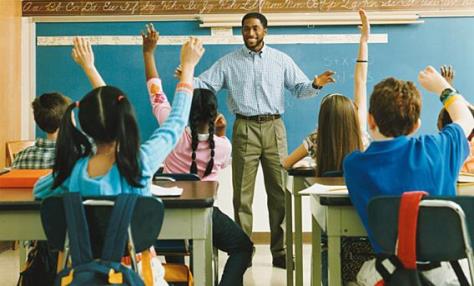 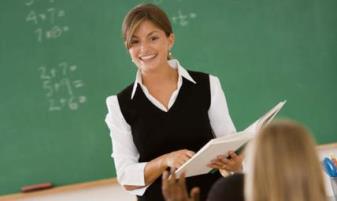 Shared SLO
Both teachers share the diverse: 
Population
baseline data
growth goals
[Speaker Notes: The third consideration: In co-teaching situations, general education and special education teachers are encouraged to collaborate to create SLOs. If more than one teacher is providing education and support to a student, or group of students, those teachers are responsible for the educational outcome of that student or group. 

For example - Mrs. Smith is a third grade general education teacher. Mr. Jones, a special education teacher, provides inclusion support for three students on IEPs during Mrs. Smith’s reading instruction every day. If Mrs. Smith and Mr. Jones are writing SLOs on reading, they may want to create a shared SLO. 

Because both teachers are responsible for the educational outcome of the students in this group, it would be beneficial for them to collaborate in writing an SLO that accounts for the diverse population, baseline data, and growth goals included in the group.]
SPED Law/ Guiding Principles
SLOs for special education teachers must reflect the diverse education settings found in the continuum of special education services.
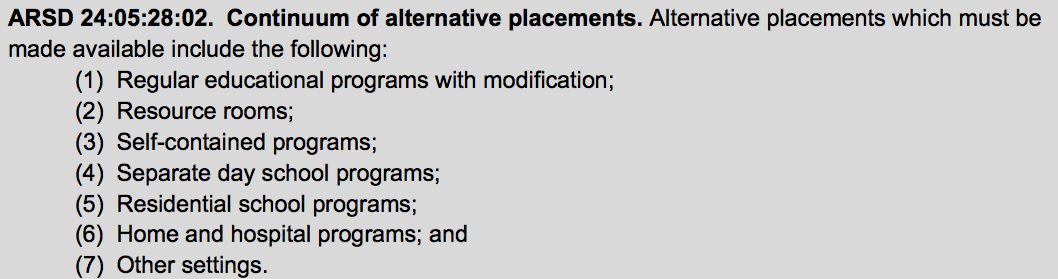 [Speaker Notes: The final consideration we will take a look at is that SLOs for special education teachers must reflect the diverse education settings found in the continuum of special education services. During the IEP process, each student’s team reviewed options within the continuum of alternative placements and identified the best placement for him/her. Inclusion of a student in your SLO should, in no way, affect his/her placement.]
SPED Law/ Guiding Principles
SLOs for special education teachers must reflect the diverse education settings found in the continuum of special education services.
[Speaker Notes: Your SLO can include students in any of the placement categories found on the continuum of services. When identifying your target group of students for your SLO, it is important to think about the students whose instruction you are responsible for. If your SLO includes students that you don’t provide instruction for, your SLO will not be a true measure of your impact on student growth.]
SLO Process Guide – What’s different for special educators?
[Speaker Notes: The final piece in this PowerPoint will take a look at the SLO process guide and review some potential differences you may find.]
SLO Process Guide
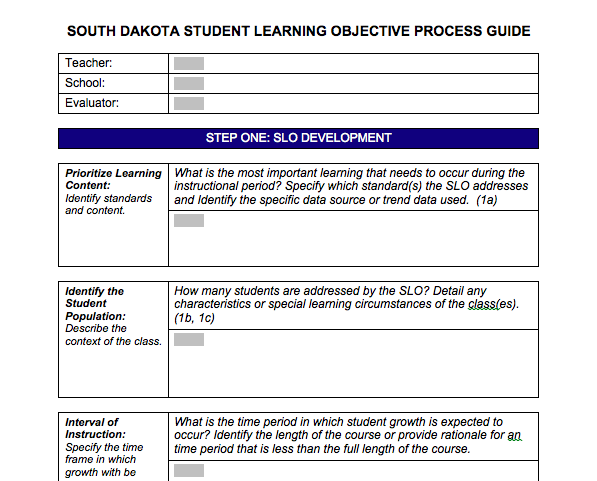 [Speaker Notes: The SLO Process guide is a document that guides teachers in completing their SLOs. Regardless of what you teach, all teachers will follow the SLO process set by their district. This may include completing the steps in an online program, filling out a digital or paper copy of the process guide, or utilizing another district-identified format. During this section, we will look at the similarities and differences that may arise in each component included in the process guide.]
Before You Begin
Review summative data to identify an area of need
- South Dakota ELA/Math Content Assessment
- South Dakota Science Assessment
- Alternative Assessment
- Functional Assessment

Identify your target group of students
- May be one or more students
- Similar IEP goals
- Similar skill needs
- Group shared with classroom teacher
- Students may or may not be in the same grade / classroom
[Speaker Notes: Before you begin filling out the process guide, you’ll want to do the following:

First, look at summative student data to identify an overall area of need. You may notice more than one area of need, but for the purpose of your SLO, you will choose just one. Sources of data may include results from State ELA and Math assessments, South Dakota science assessments, Alternative Assessments, and functional or skill-based assessments completed as part of a student evaluation. This information will help you zero in on a specific content area or set of skills that appear as an area of need for your students. 

Once you have identified your priority content area, take a look at the students on your caseload for whom you provide instruction, or co-teach. This will vary widely by teacher and teaching assignment, but should include one or more students that receive instruction from you. 

Is there a group of students who share similar IEP goals? Do you have students who are working on similar skills? These groupings work well for a target group for your SLO. Do you provide inclusion support to several students in a general education classroom? This would be a good opportunity for a shared SLO.

Growth may be more difficult to reach with a small group of students, so you may also want to consider students who have common needs and goals, but are instructed in different groups or at different times of the day. You can include these students as one target group for your SLO.]
Prioritizing Learning Content
[Speaker Notes: Once you’ve reviewed summative data to identify an area of need, and reviewed student data to select your target group of students, you are ready to begin the first step of the process guide.

In this step, you will identify your priority learning content. Within the area of need you identified, what is the most important learning that needs to occur? List the state standards that you have chosen to pinpoint which skill (or skills) to address. If you have a multi-grade group, you will want to identify standards within the various grade levels. You will also name the data sources you used to identify this priority learning content.]
Identify Student Population
[Speaker Notes: The next step in the Process Guide is to identify your student population. In this box, you will list the students in your target group that will be addressed by your SLO.

If you are writing a shared SLO with another teacher, you will list all of the students in that shared group. If that group is a general education classroom, you and the classroom teacher will list all students in the class.

If you are writing an individual SLO, you will list all of the students in your target group. 

This is also the place for you to identify any specific learning characteristics of your students that may impact the SLO goal. Specific learning characteristics include any information that may impact your students’ learning. This information can be for individual students and the whole group. You may want to include information such as accommodations, modifications, special education placement, socio-economic status, gender, language proficiency or other characteristics pertinent to your target group.]
Interval of Instruction
[Speaker Notes: Step 3 of the process guide is to document your interval of instruction, or the time frame in which you will measure student growth. For most teachers, this will be a semester or school year. SLOs are intended to encompass the larger academic standards within a course or content area. It is important that the duration of the SLO spans the full length of time students are with their teacher for instruction. If you are unsure of the time frame you should select, contact your district evaluator.]
Analyze Data & Develop Baseline
[Speaker Notes: In the next step, you will document where the students in your target group are at the beginning of your SLO timeline. In the first box of the process guide, you identified your priority learning content and the related standards. Next, you will identify and administer a pre-assessment that will measure where your students are starting. 

Some examples of a pre-assessment include a skill-based assessment, an evaluation of work using a rubric, or an assessment of a student’s functional skills. Your assessment may be administered different ways (such as paper/pencil, via observation or oral assessment, or with the use of a computer or other device), depending on the priority content, and the students in your target group. 

If writing a shared SLO with a classroom teacher, you will document the results for the entire class in this box. 

It is common, and expected, for your students to receive low scores on this pre-assessment. Low scores demonstrate that the priority content you have chosen is, indeed, an area of need for your target group.

If you are collecting and/or analyzing data using a separate document, such as an Excel spreadsheet, you can attach a copy of that to your process guide. Be sure to note that in this box so that your evaluator knows where to find that information.]
Select or Develop an Assessment
[Speaker Notes: In this step of the SLO Process Guide, document the assessment you will use to measure growth during your SLO time frame. In most cases, teachers choose to use the same (or similar) assessment identified as the pre-assessment tool. In this step, you will also explain why you chose this assessment to measure your goal attainment. You may want to explain how this assessment is aligned with your priority learning content and standards. If using different pre-assessment and post-assessment tools or forms, you will want to explain how the results of the two assessments correlate to be an effective measure of student growth.

For more information on selecting an assessment for your SLO, see the South Dakota SLO Handbook.]
Growth Goal
[Speaker Notes: This step of the SLO Process Guide is where you will identify the growth goal for your students.  Analyzing data from the pre-assessment results will help you set solid goals for the students in your target group. When writing your growth goal, you want to keep the acronym “SMART” in mind, and include the following elements:

Your goal should be:
Specific. It should state your content-based learning focus.
Measurable. It should include the name of the assessment you are using to evaluate it, along with the measurement method, such as an increase in minutes, points, or percentage.
Appropriate. Your goal should be written to account for growth for all the students in your target group. Goals that are written with statements like “80% of my students will…” only account for growth of 80% of your students. 
Realistic and Rigorous. Based on what you know about your students, and the baseline data from their pre-assessments, the goals you set should be reachable, but stretch the outer limits of what is attainable.
And Time-bound, or include the time frame you identified in your Interval of Instruction.

Now that we’ve taken a look at the components of a well-written goal, let’s review some options and examples of different growth goals.]
Growth Goal – Mastery
[Speaker Notes: One option in developing a growth goal is a mastery goal. In a class mastery goal, the focus is on all students in your target group achieving mastery of the identified skill or skills.

Here is an example of a class mastery growth goal in the area of reading: “By the end of the _______ school year, all students will correctly read 100% of the words from the Dolch word lists.”

This format works well when you want all students in your group to achieve the same level of mastery on your identified skill or concept. On the other hand, if mastery is not the focus for your identified skills or concepts, or if you feel mastery is not an attainable goal for one or more students in your target group, a class mastery goal may not be the best fit.]
Growth Goal – Differentiated
[Speaker Notes: Another option for your growth goal is a differentiated growth goal. Within a differentiated goal, a teacher can create different levels, or tiers, of expected growth based on the target group’s pre-assessment scores. 

Here we have an example of a differentiated growth goal for the area of math. You can see the area in orange is the first tier of the goal – students who solved 2 or fewer multi-step problems. The goal for that group is to increase their number of problems solved to 5. The second tier, or group, is in purple – students who solved 3 or more problems. The goal for that group is to increase their number of problems solved to 10.

Differentiated goals recognize that students within a group often begin with different levels of understanding of the priority content, and allows teachers to set appropriate goals for individuals and/or subgroups within their target group. There is no set number of tiers or groups you should have within your goal. Reviewing your student pre-assessment scores will help you identify the number of tiers. To determine where to set the goal for each tier, take a look at your student information, along with your standards and assessment information. This will help you identify realistic and rigorous goals for each tier.]
Growth Goal – Shared Performance
[Speaker Notes: The third option for writing growth goals is a shared performance goal. Within this goal format, teachers writing a shared goal work together to determine an appropriate goal for the entire shared group. This kind of goal is sometimes used in a general education setting, where teachers in a common grade level or content-area create a goal that will be applied in each of their respective classrooms, with all teachers sharing accountability for all students included in the SLO. This goal format also works well in the special education setting where a classroom teacher and special education teacher share instructional responsibility for students in a classroom.  

Let’s take a look at the example goal, which is written for a high school biology classroom. “By the end of the school year, all students in Biology will show an improvement in the ability to follow the “Gather/Reason/Communicate” format for science investigations, moving up 1 rubric score.”

It is important to note that a shared performance goal can have elements of a mastery goal or differentiated goal embedded within it. The goal for each student here is to move up one rubric score. This allows for realistic and rigorous growth for each student, regardless of their individual starting points. For example, if you have a student who scores a level 1 on the pre-assessment rubric, that student’s goal is to increase to a level 2. If you have a student who scores a level 3 on the pre-assessment rubric, that student’s goal is to increase to a level 4.]
Goal Reflection
What was the growth goal for your most recent SLO?

Did you include all of the SMART components?

Did your goal allow for growth for all students in your target group?

What might you change when writing your next SLO growth goal?
[Speaker Notes: Take some time to reflect on the goal you wrote for your most recent SLO. 

What was the growth goal for your most recent SLO?
Did you include all of the SMART components?
Did your goal allow for growth for all students in your target group?

Take a moment to jot down some notes on what you might change when writing your next SLO growth goal.]
Provide Rationale
[Speaker Notes: After you’ve written your growth goal, the next step is to provide rationale on how your SLO benefits student learning. In this box, you will explain how the content, standards, baseline data, assessment, and growth goal support student growth.

You may want to note the importance of the content you chose, how the goal is related to your identified standards, and the data (both from the summative assessment and the pre-assessment) that identify this content area and skillset as a need for your target group of students.]
Learning Strategies
[Speaker Notes: The final step before submitting your SLO for evaluator approval is to describe the instructional strategies you plan to implement in order to help the students in your target group meet their goal (or goals).

Some examples of strategies you may include are adjustments to pacing, repetition or spiraling to allow for frequent review, or changes to the frequency and/or intensity of support for students (especially when using a differentiated goal). Can you think of other strategies you might include?

You can also list any services and supports your students receive that are related to the priority learning content. You will also want to include information on student accommodations and/or modifications, as those are applicable to the SLO.]
Content Review
The Teacher Effectiveness System applies to all teachers.
Your evaluator may/may not be the same as a general education teacher.
The Special Ed Scenarios document can be helpful in identifying how the Teacher Effectiveness components can relate to Special Education settings.
IEPs are not SLOs, but they can inform the content included in your SLO.
Consider a differentiated or shared goal, depending on your target group.
[Speaker Notes: To recap, here are some key points we explored within this PowerPoint. 

The Teacher Effectiveness System applies to all teachers.
Your evaluator may/may not be the same as a general education teacher.
The Special Ed Scenarios document can be helpful in identifying how the Teacher Effectiveness components can relate to Special Education settings.
IEPs are not SLOs, but can inform the content included in your SLO.
Consider a differentiated or shared goal, depending on your target group.]
Thank You!